Laser Pointing Stability: measurement Results
PPS 2nd August 2011

Matthias Groß
Laser beam pointing stability measurements March-July 2011
M1
Shaft
1) On the Laser table:
	Near field
	Far field
	12m (distance to M3)

2) In the shaft:
	4 positions

3) In the tunnel:
	After M3
	VC1, VC2








Measurement time: 10min
Pos1
Pos2
Lens1
Lens2
Pos3
Pos4
Shutter
M2
Overview
μm
Yrms
Xrms
Overview
Jitter divided by Beam Size
μm
Yrms
Xrms
Laser beam pointing stability measurements March-July 2011
*Beam spot is cut
Near Field
Far Field
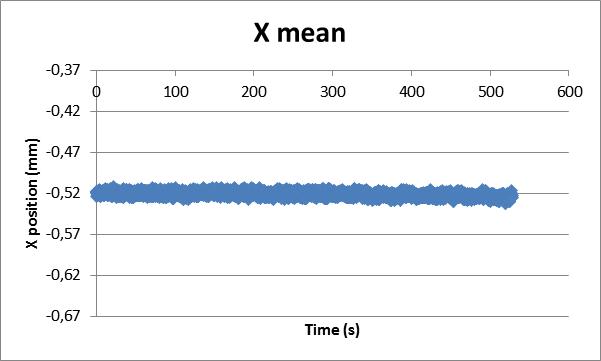 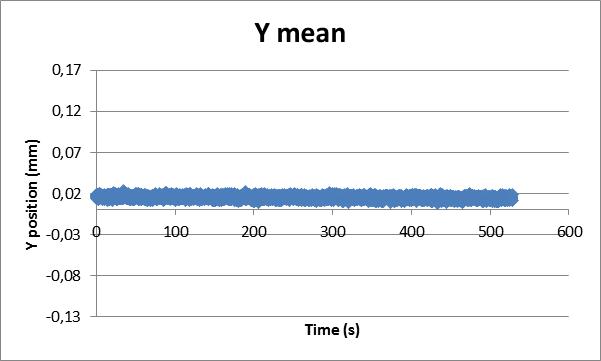 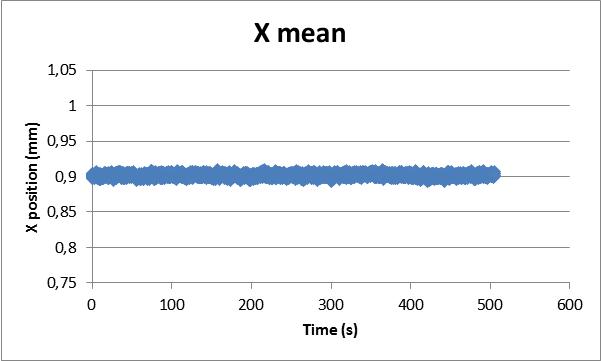 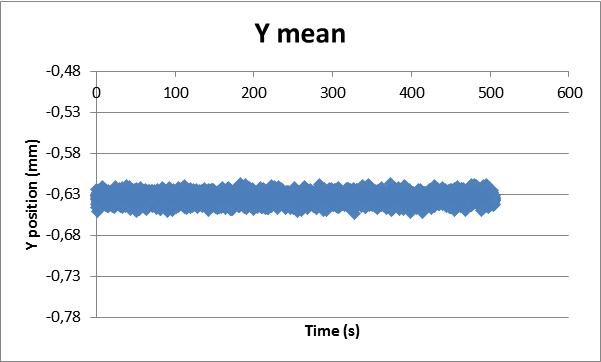 Shaft with ventilation
Shaft without ventilation
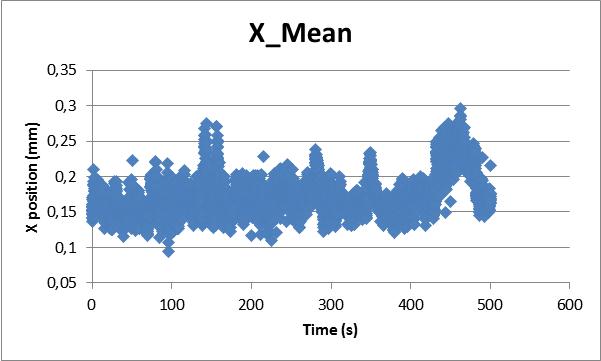 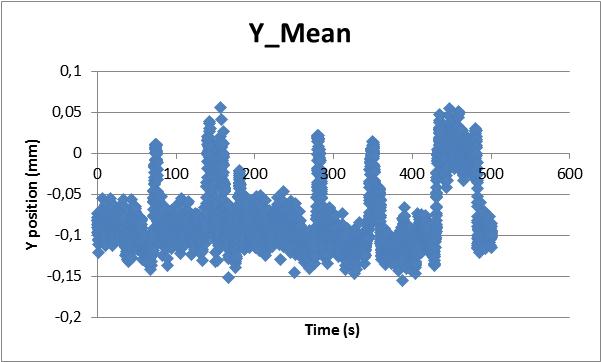 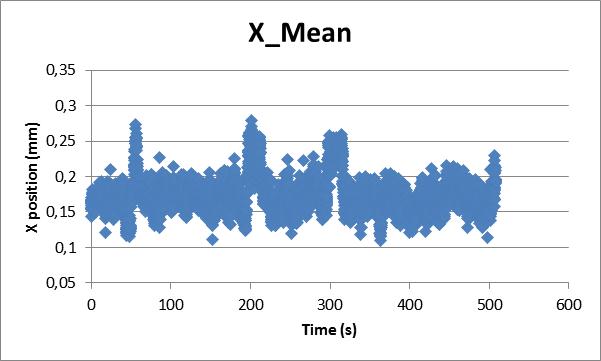 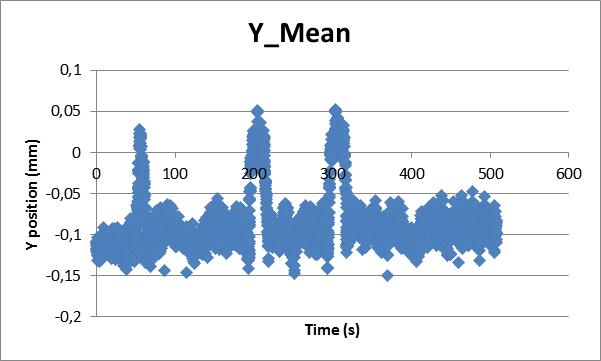 VC1
VC2
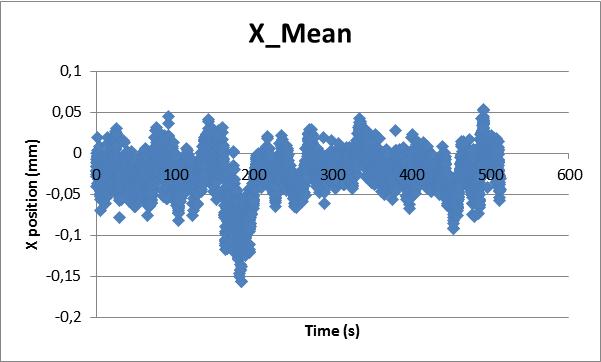 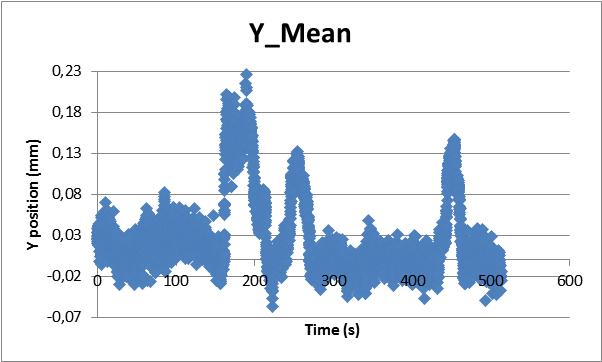 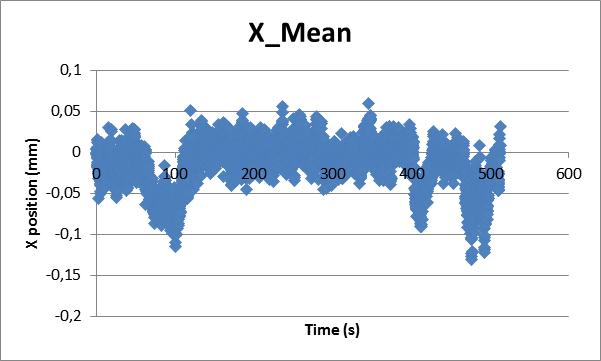 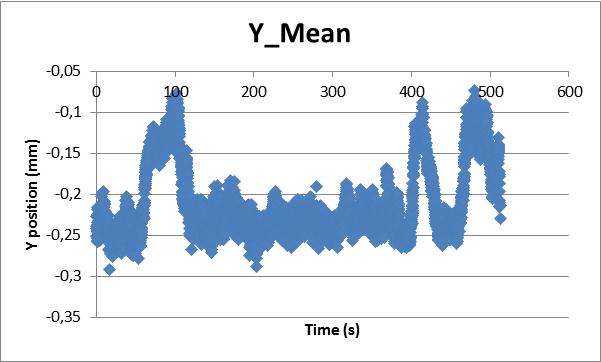 Shaft Pos1
Shaft Pos2
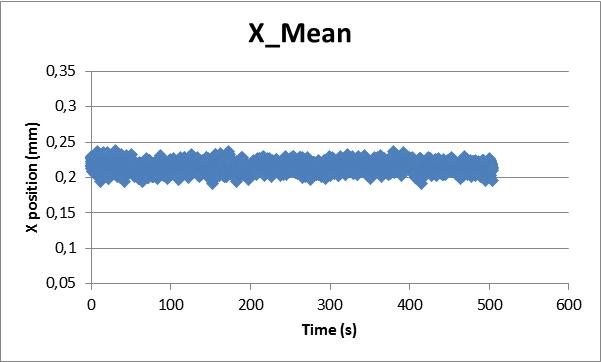 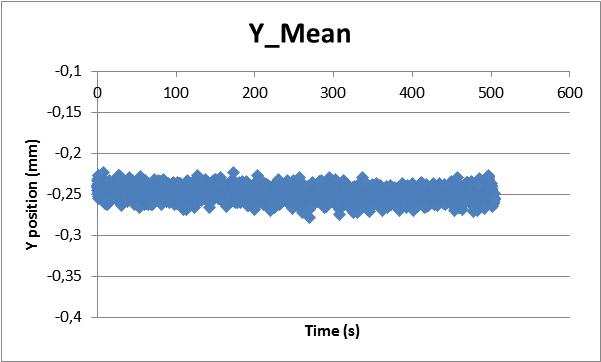 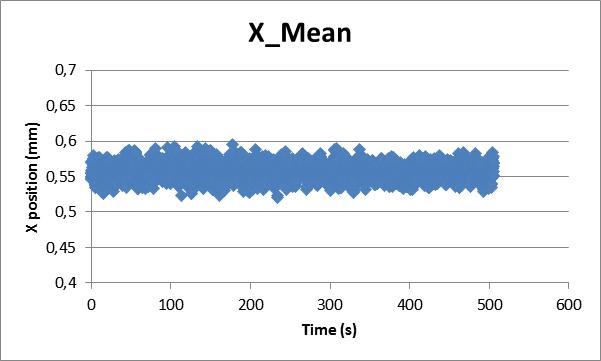 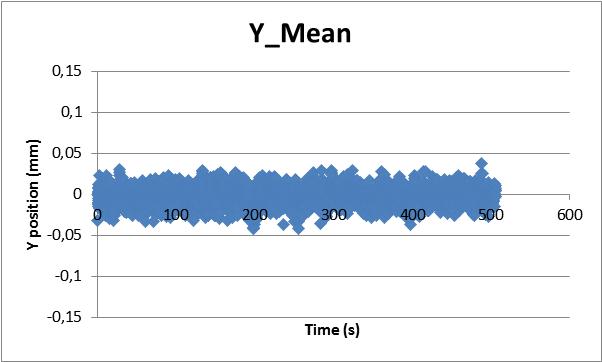 Shaft Pos3
Shaft Pos4
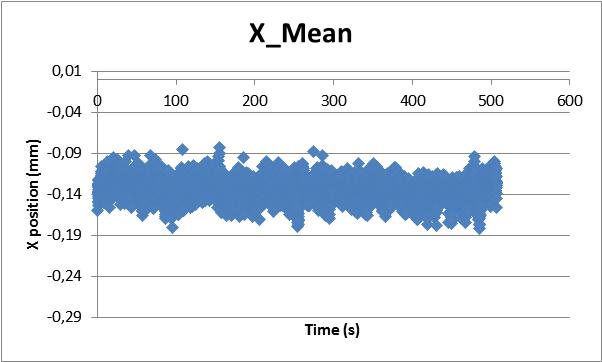 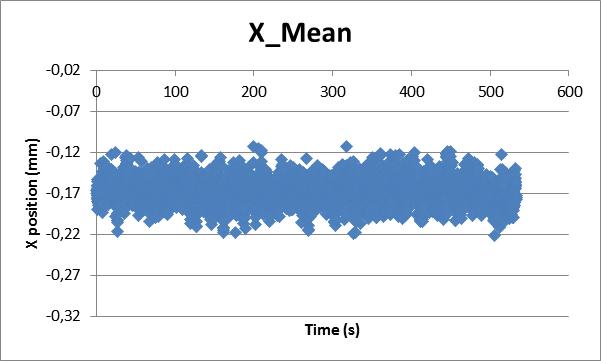 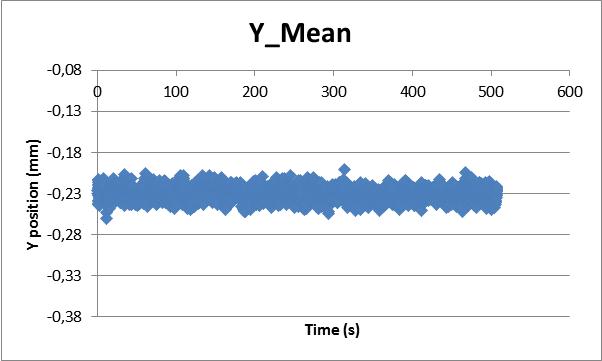 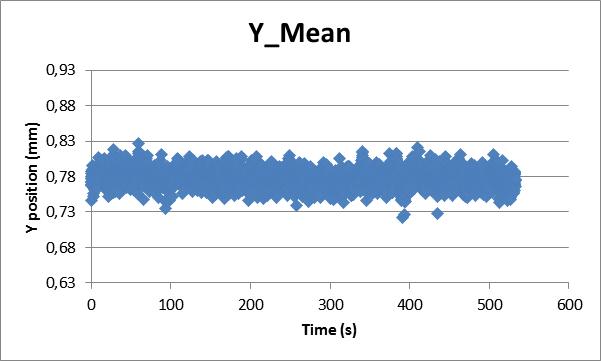 12m on laser table
VC2 with BSA
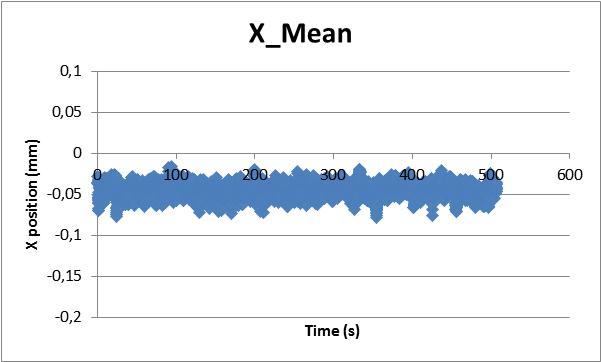 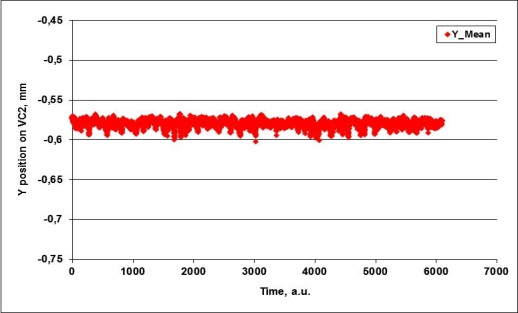 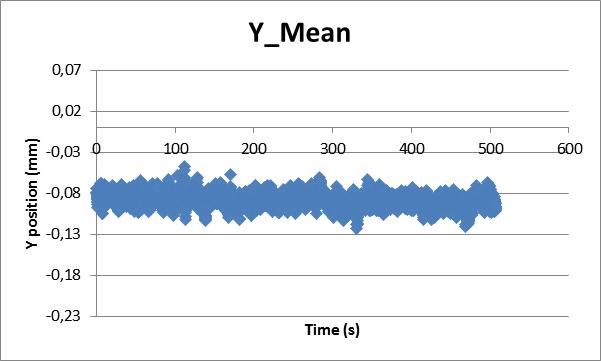 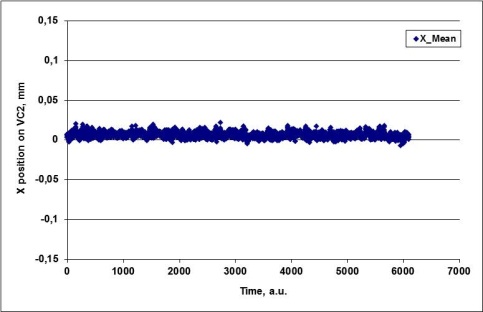